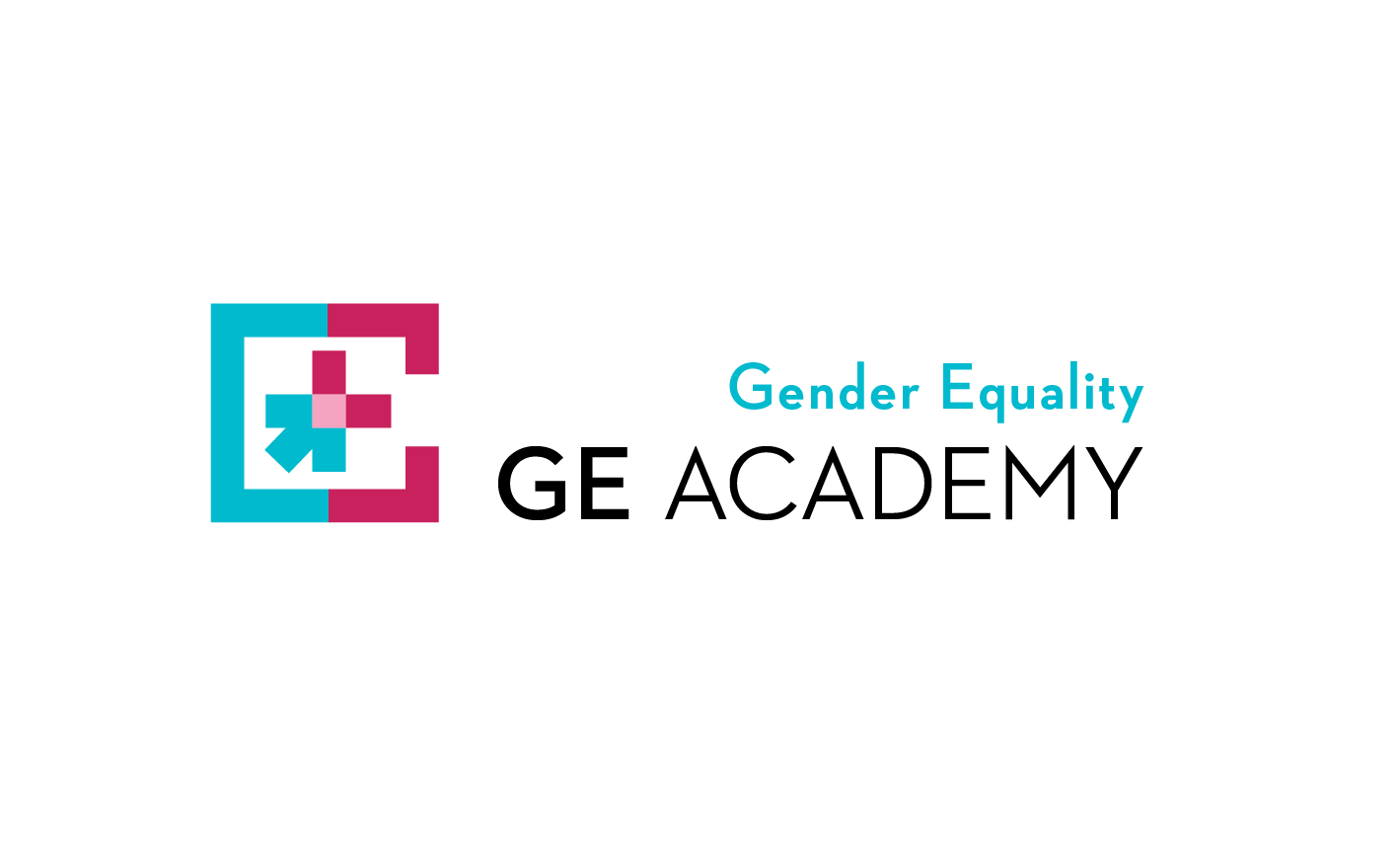 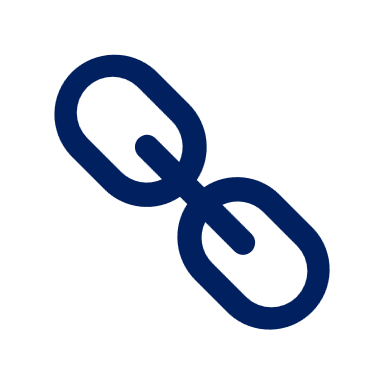 Registration link
https://ge-academy.eu/workshops/
Gender Action Plans: getting them right and making them happen
Dublin, 5 November 2019
Organised in cooperation with the Trinity Centre for Gender Equality and Leadership, Trinity College Dublin 
Facilitator: Maxime Forest
Learning objectives: 
After this workshop participants will be more informed, enabled and equipped to develop gender action plans that are strategically relevant and appropriate to their academic setting. This will occur via a range of workshopping approaches to ensure a dynamic and attendee centred beneficial morning, including peer learning.
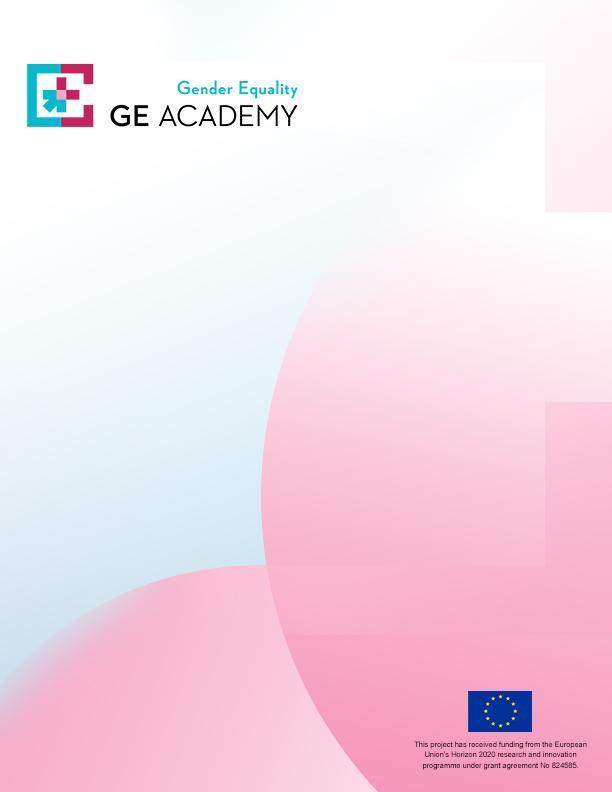 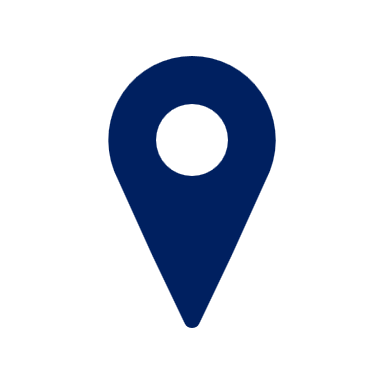 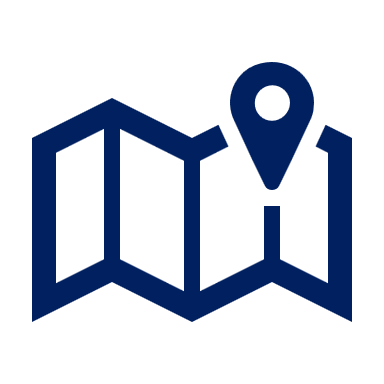 Location 
Europe House 12-14 Lower Mount Street Dublin 2
Map https://goo.gl/maps/gimK5aiFD1YXhTAs6
[Speaker Notes: Location: 
Europe House 12-14 Lower Mount Street Dublin 2]